Optimization of Mouse Social Behavior Data Analyses Pipeline
Student: 	Joel Turk, University of Delaware
Mentor: 		Anita Schwartz, University of Delaware

Researcher:  	Dr. Josh Neunuebel, University of Delaware

4/12/21
Optimization of Mouse Social Behavior Data Analyses Pipeline
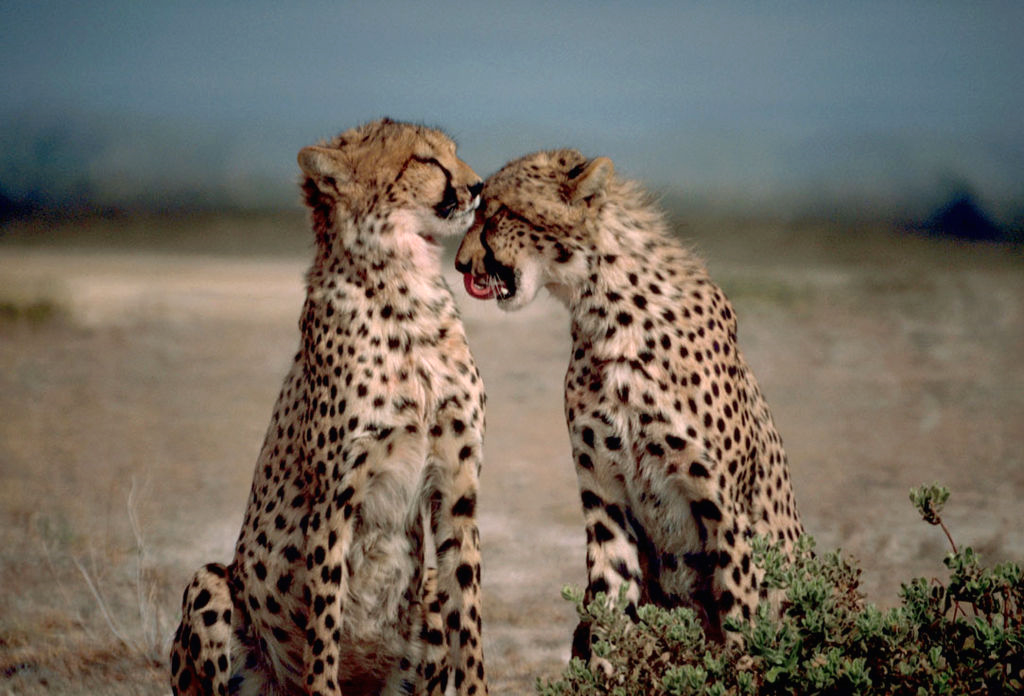 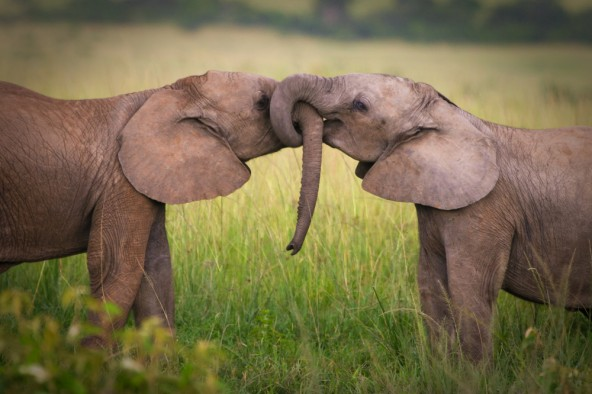 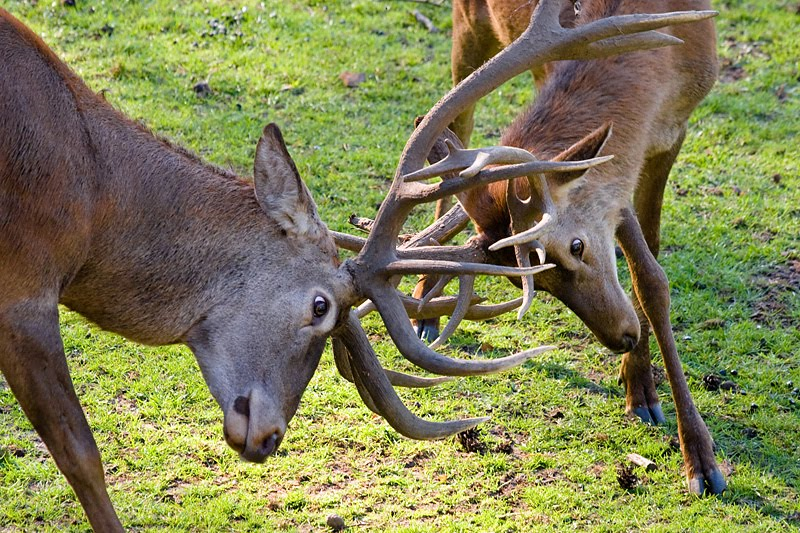 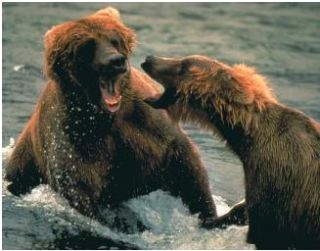 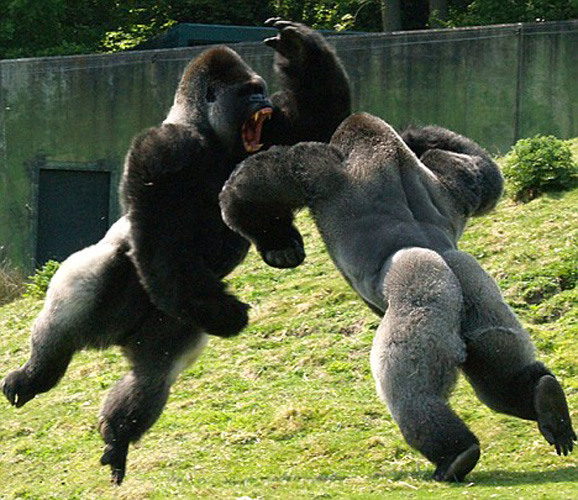 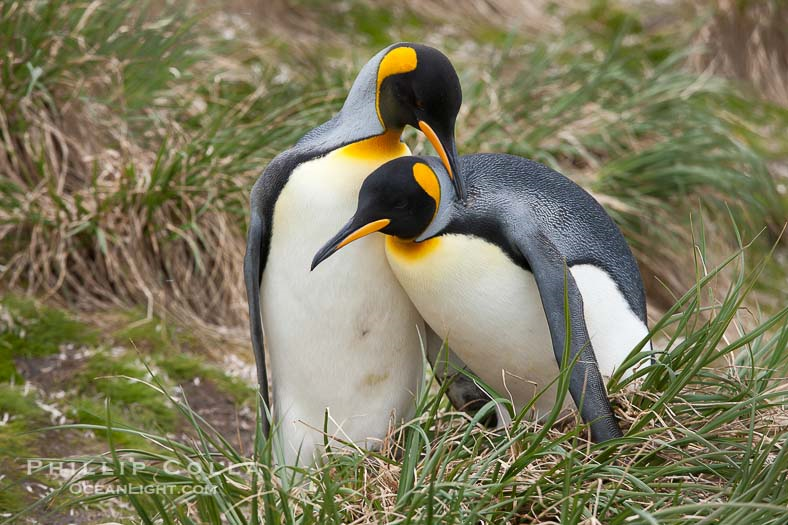 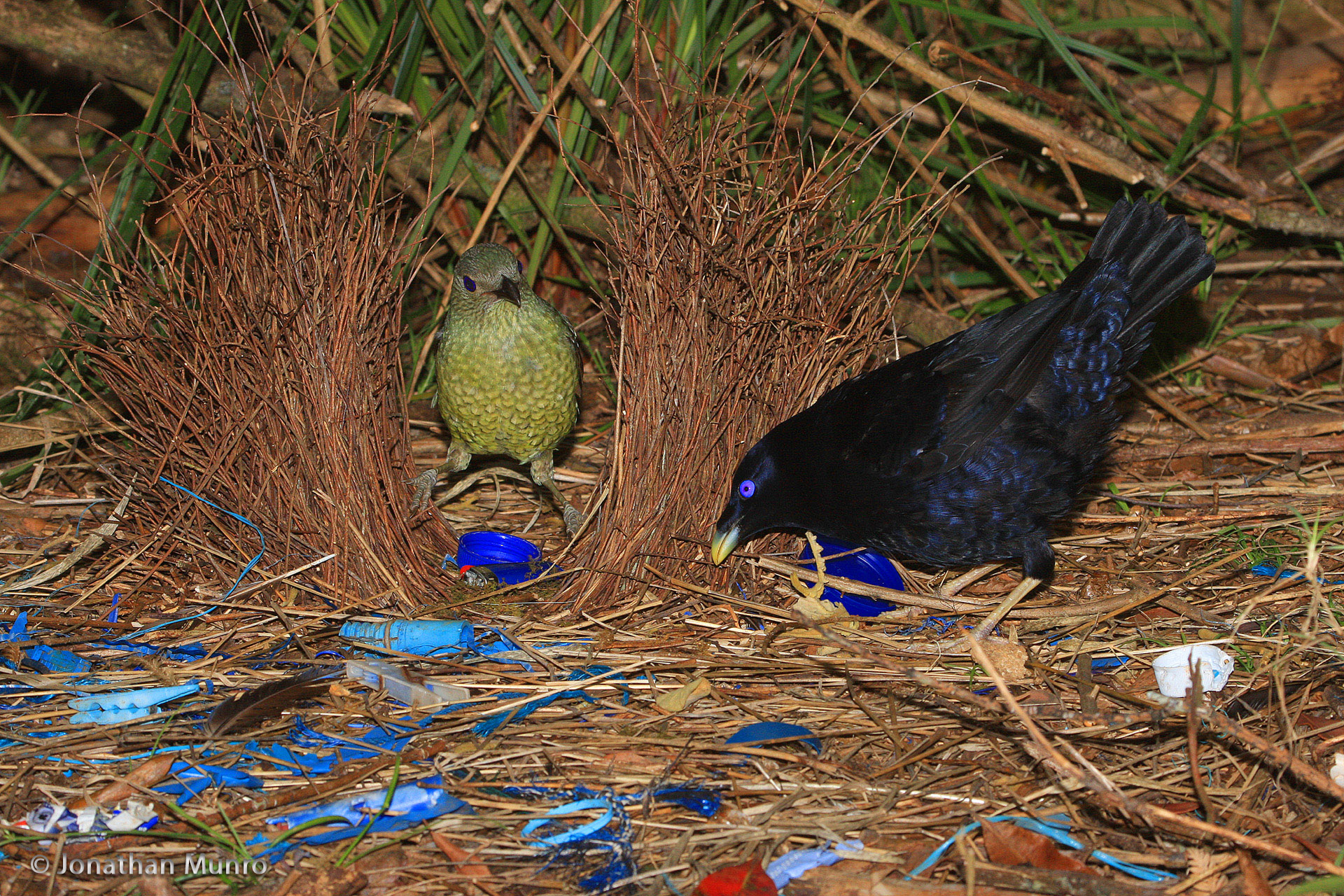 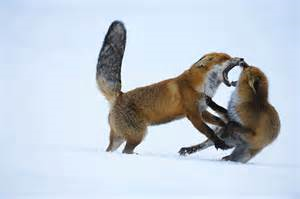 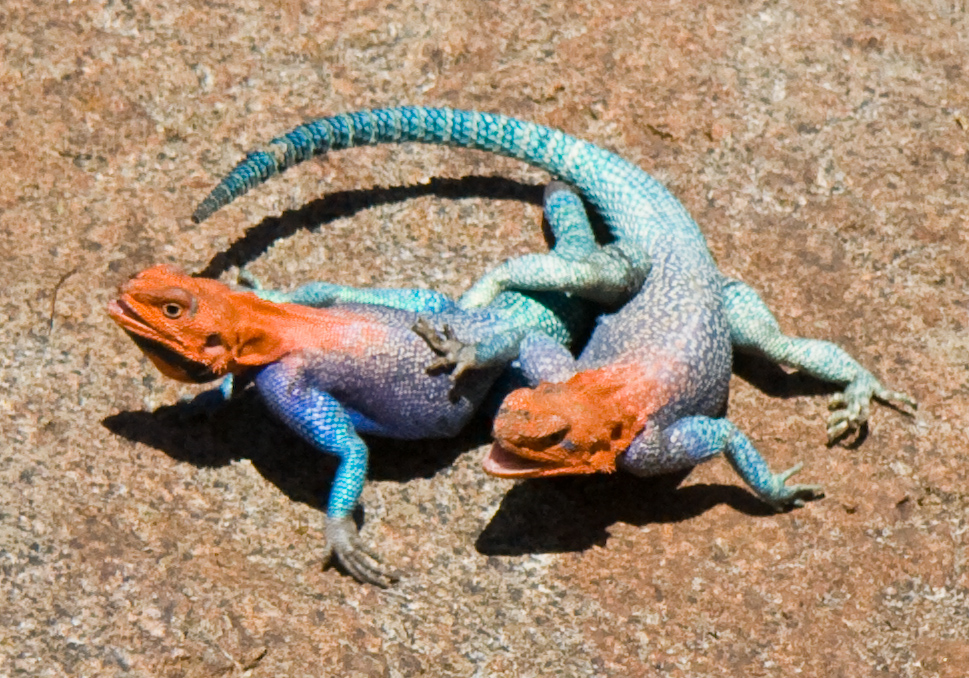 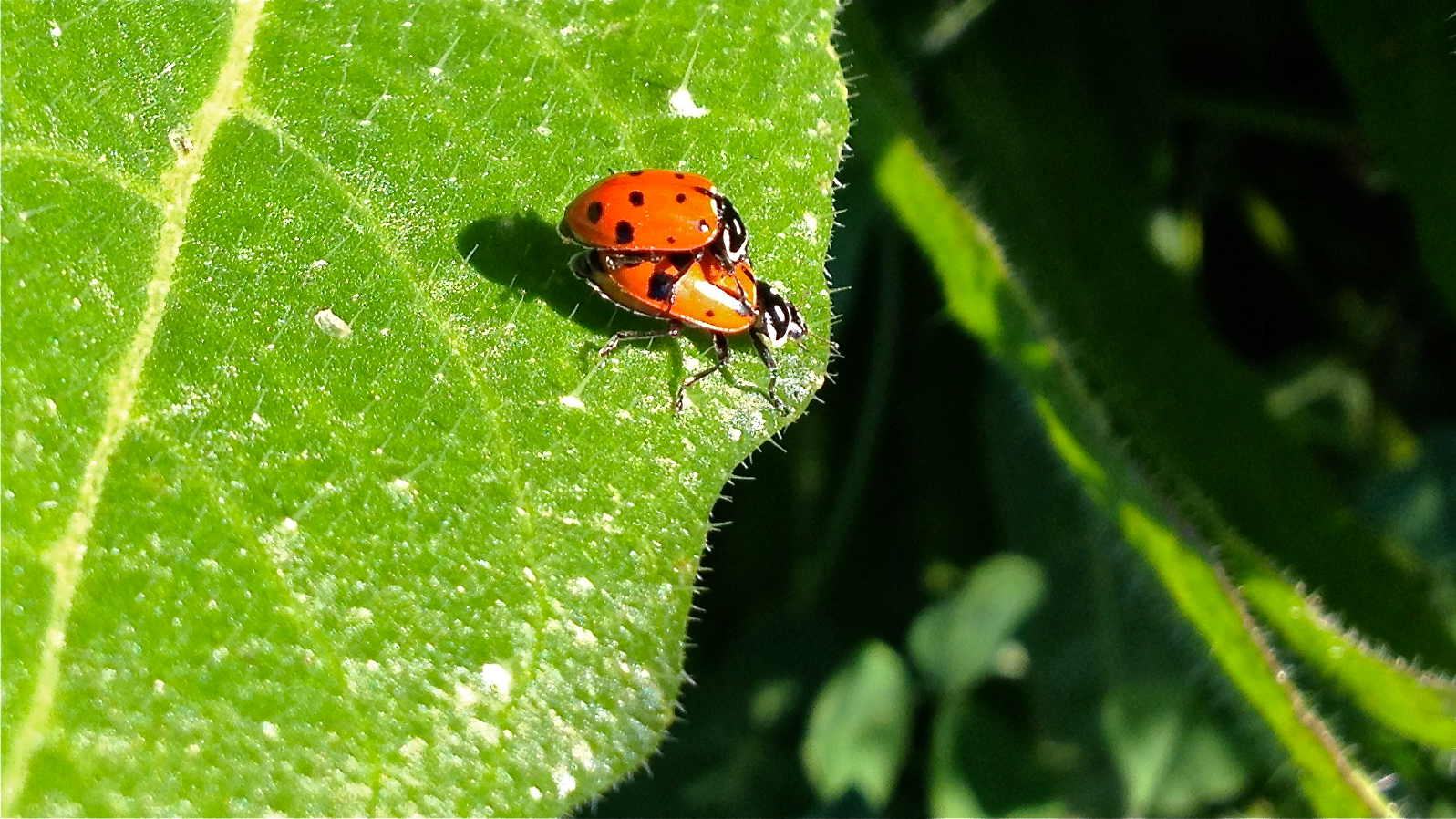 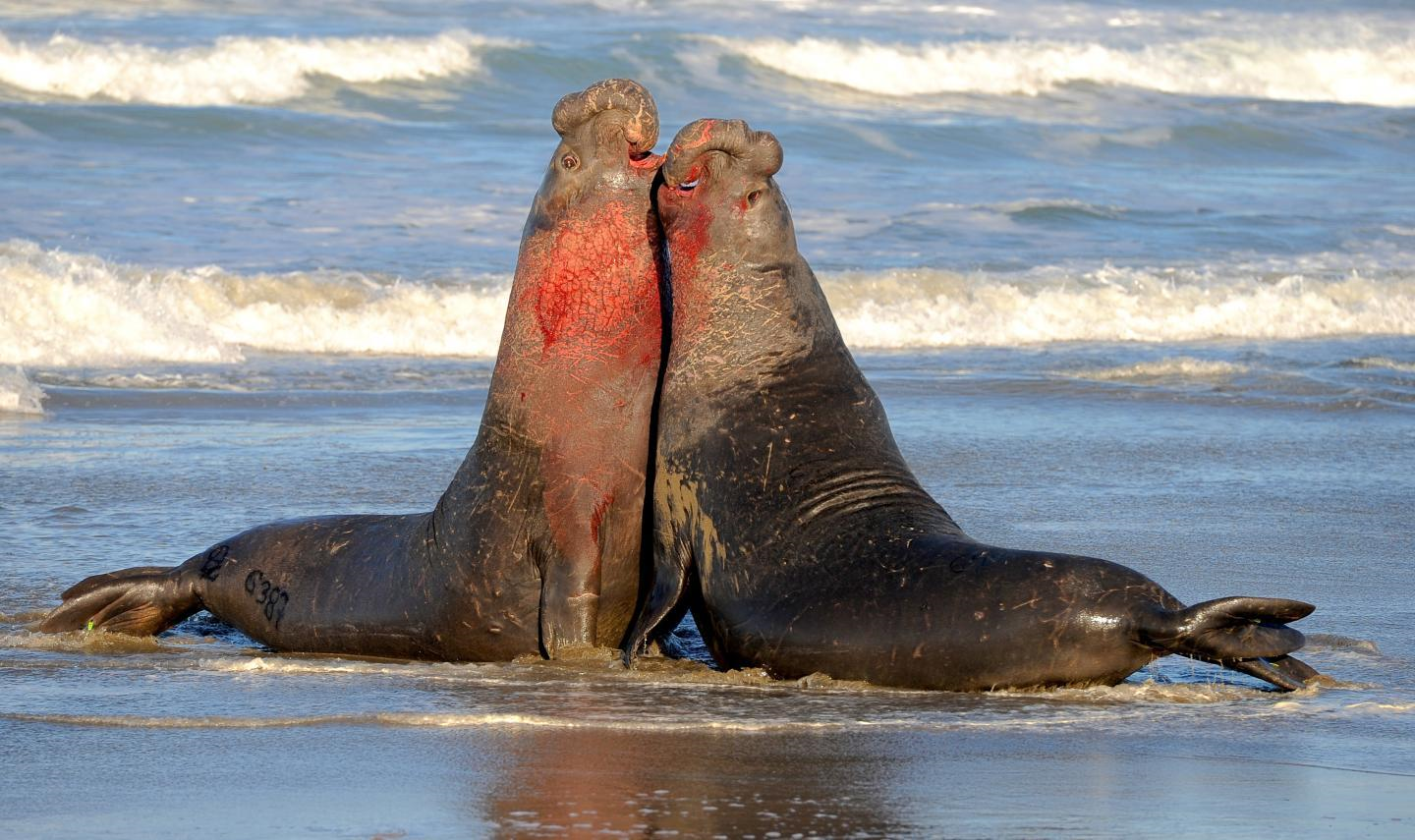 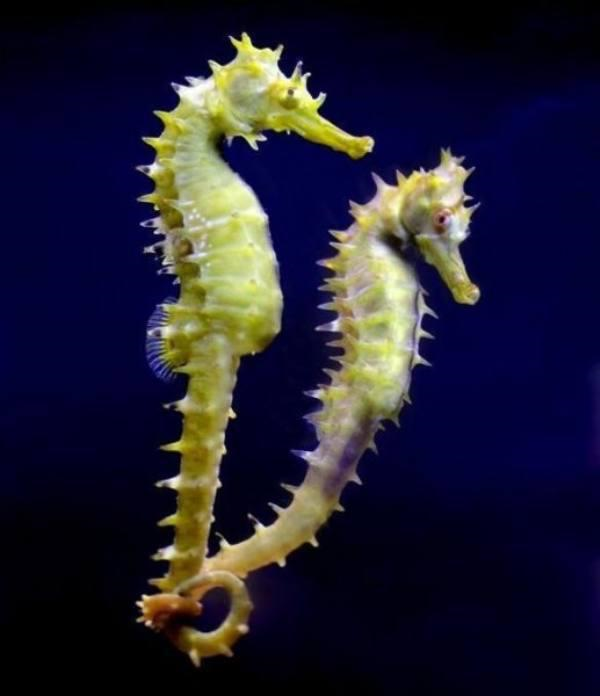 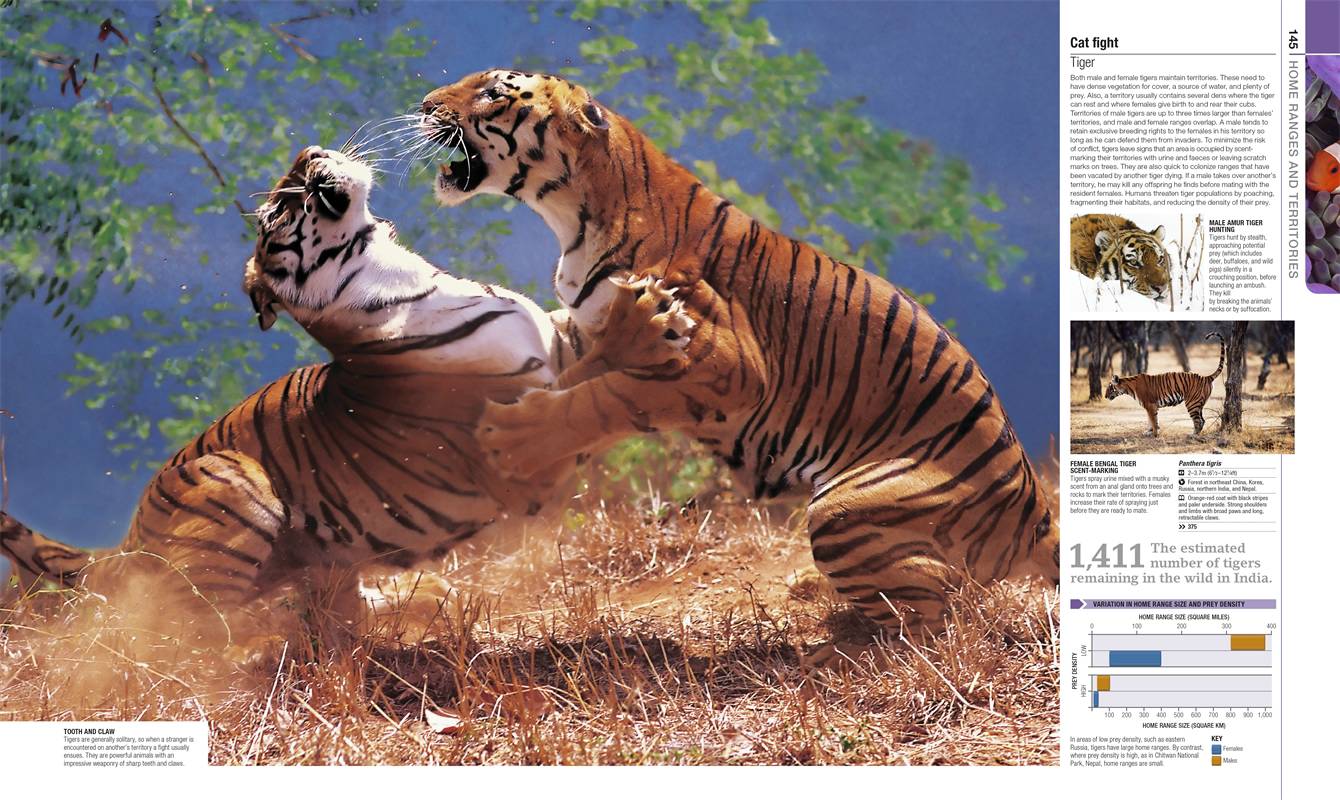 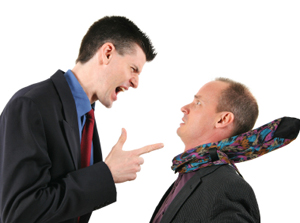 [Speaker Notes: Animals are known to vocalize as a form of social communication
We know that these vocalizations have an effect on their social behaviors]
Optimization of Mouse Social Behavior Data Analyses Pipeline
[Speaker Notes: The Neunuebel Lab studies mice as a model organism and we look at the relationship between their vocalizations and behavior


We record LOTS of video and audio data, typically like what you see in this video
	Dye mice uniquely to identify
	We can track them and record their vocalizations
This is done on a cluster to be able to quickly analyze the data.
Old Cluster is Farber, We need new to transfer our data cluster – Caviness because Farber is shutting down sometime in the future]
Optimization of Mouse Social Behavior Data Analyses Pipeline
Goals
Learn about the Farber system
Transfer and optimize the components of the data analysis pipeline to the Caviness cluster
Document the workflow with details about the scripts and how to use the pipeline
Time frame
12/14/20 through 4/14/21
Video
MUSE
Video
Farber Cluster
Experiment
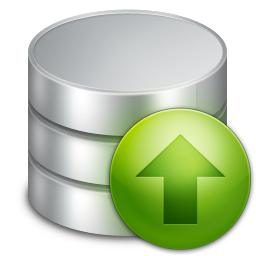 Output
Download data
Audio
Audio
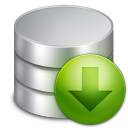 Upload data
data
data
vocalizations
trajectories
which mouse vocalized
Neunuebel Work Directory
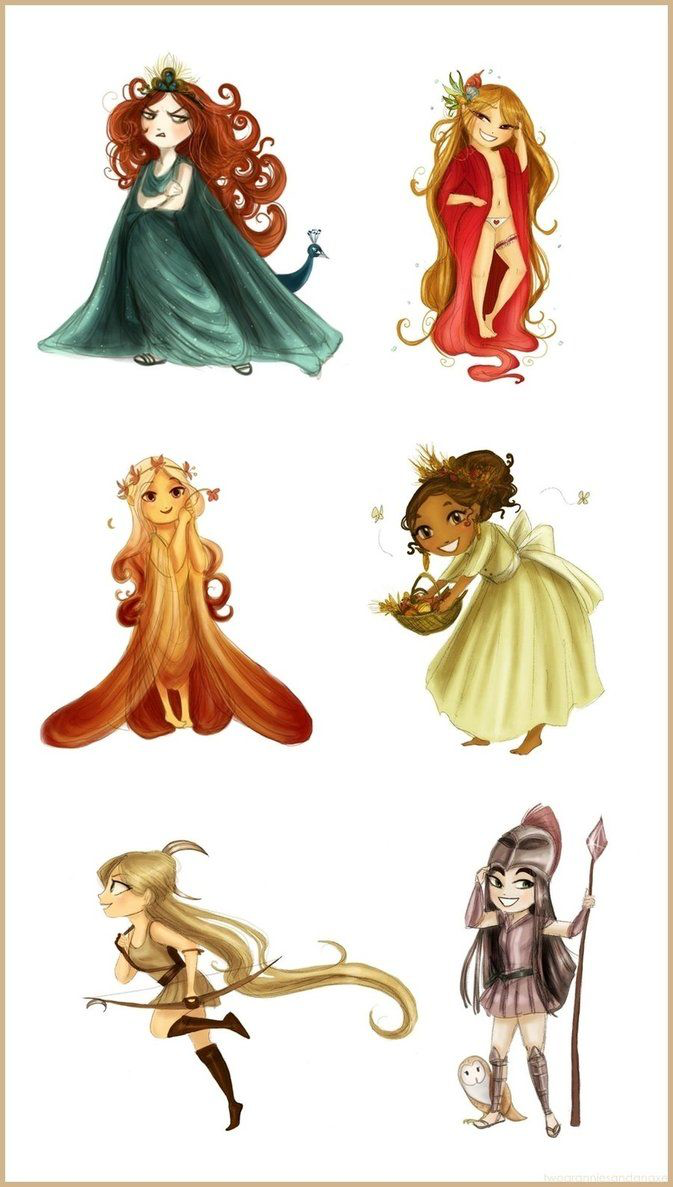 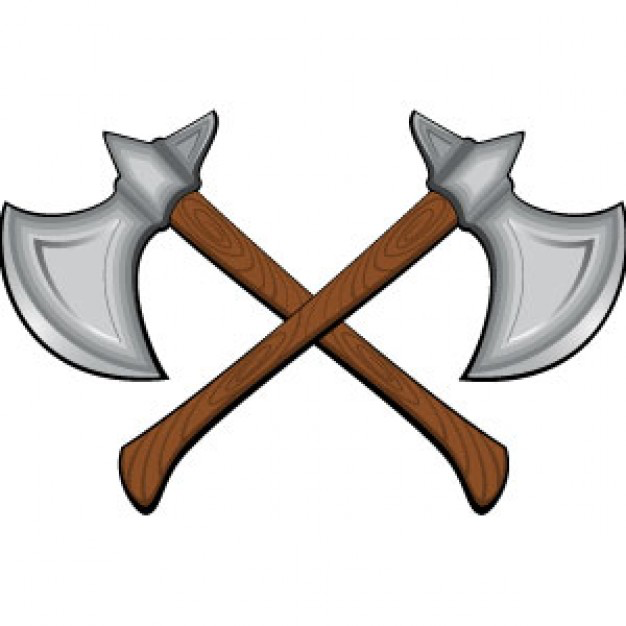 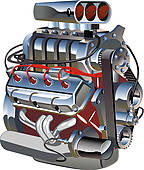 run AX
run MOTR
run MUSE
[Speaker Notes: Ax – parse vocaliztions from background noise in audio data
Motr – track individual mice movements 
MUSE – Assign each vocalization to an animal]
Caviness Cluster
Train mouse tracking software
Loads MATLAB container via Singularity to run Motr
Caviness
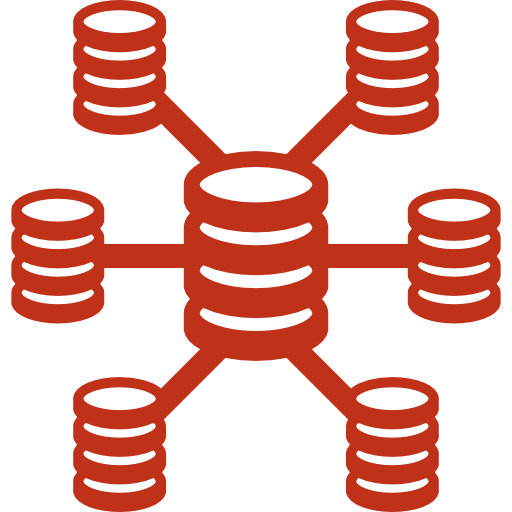 Generate Slurm job scripts
Upload experimental data
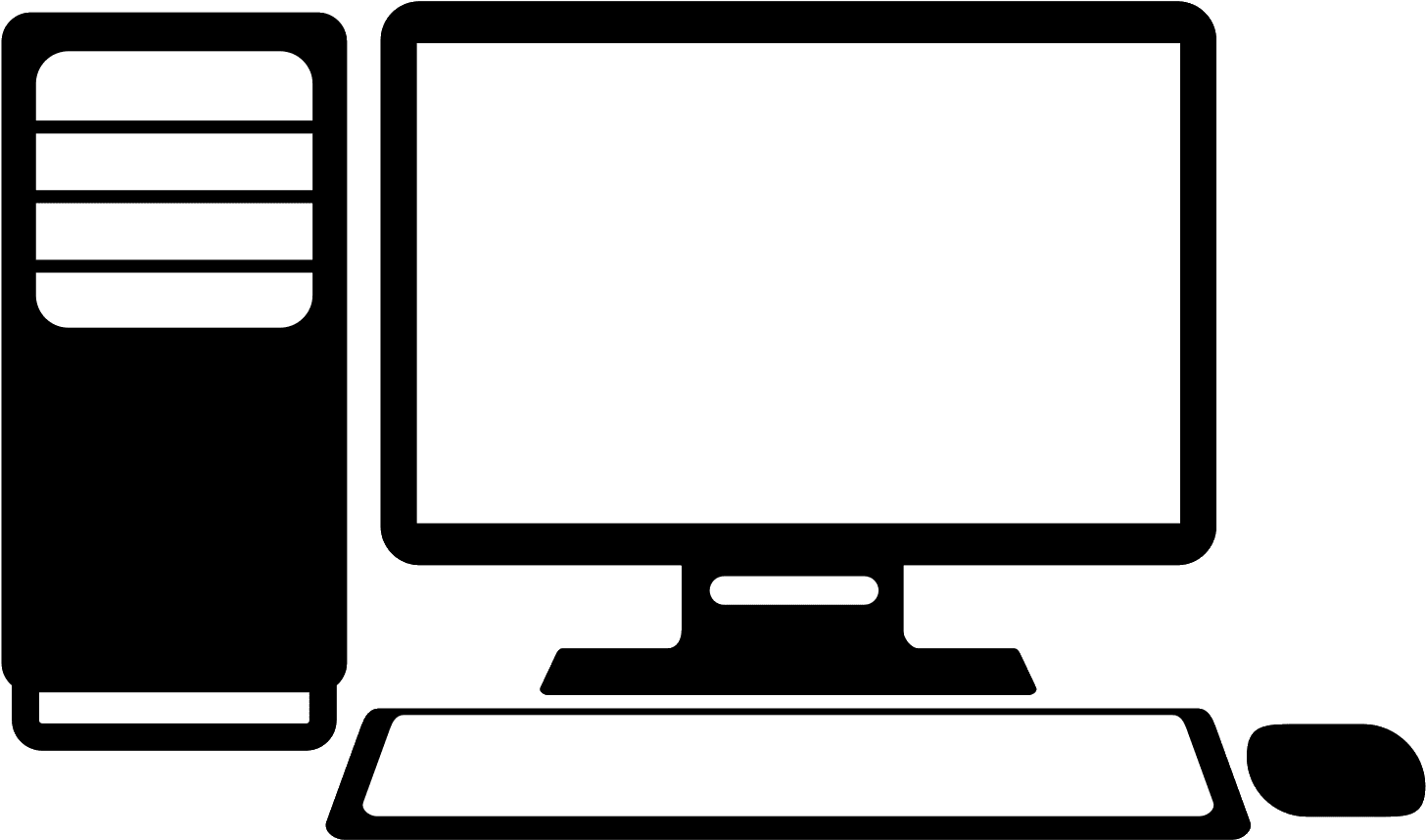 Submit Slurm job scripts

Modified to run with MCR
Download results
[Speaker Notes: Upload experimental data
Load MATLAB docker container via Singularity
Describe why we need the container		
Replicates Farber OS and enable video decoding
how valet sets environment without .bash file
Within container, we can train the mouse tracking software, Motr
VNC GUI is much faster than the previously used X11 GUI
Generate scripts
Can’t submit scripts in container because of the slurm version
Submit scripts manually to complete the analysis
Download results to local machine]
Optimization of Mouse Social Behavior Data Analyses Pipeline
What we accomplished
Transferred and optimized mouse tracking software to work on the Caviness cluster
Documented the workflow with details about the scripts and how to use the pipeline
This enables others to use the software on Caviness
Documented the obstacles of the project and their solution to aid in any future transfers of software to other high performance computing clusters
[Speaker Notes: Now using VNC server]
Lessons Learned
Learned about Grid Engine and Slurm job schedulers
Specific details of tracking software functionality
Process of setting up data analyses on a cluster
Running jobs, fitting software together, writing scripts used to execute the programs
Importance of documenting each step in the process
Learned how research facilitation works enabling me to mentor future students wanting help with the process
Contributions to Research 
Computing Community
Github repository containing code and documentation for the project
Thank you!

CAREERS team
Anita Schwartz
Dr. Josh Neunuebel
HPC Systems Group
Rachel Clein
Christy Kawar
Yichong Andre Ma
Devashish Pande
Sarah Paige Werner
Questions?
[Speaker Notes: Add acknowledgements]